Décrivez la scène / l’art
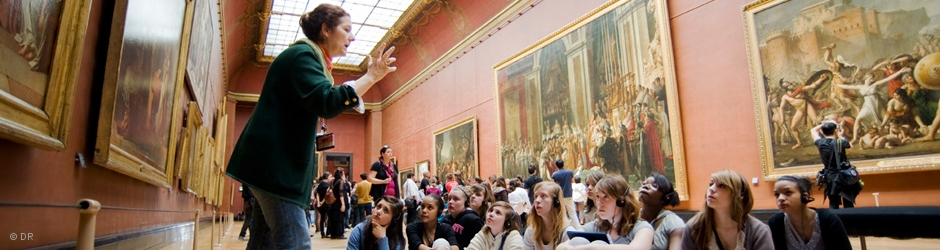 << La Joconde >>
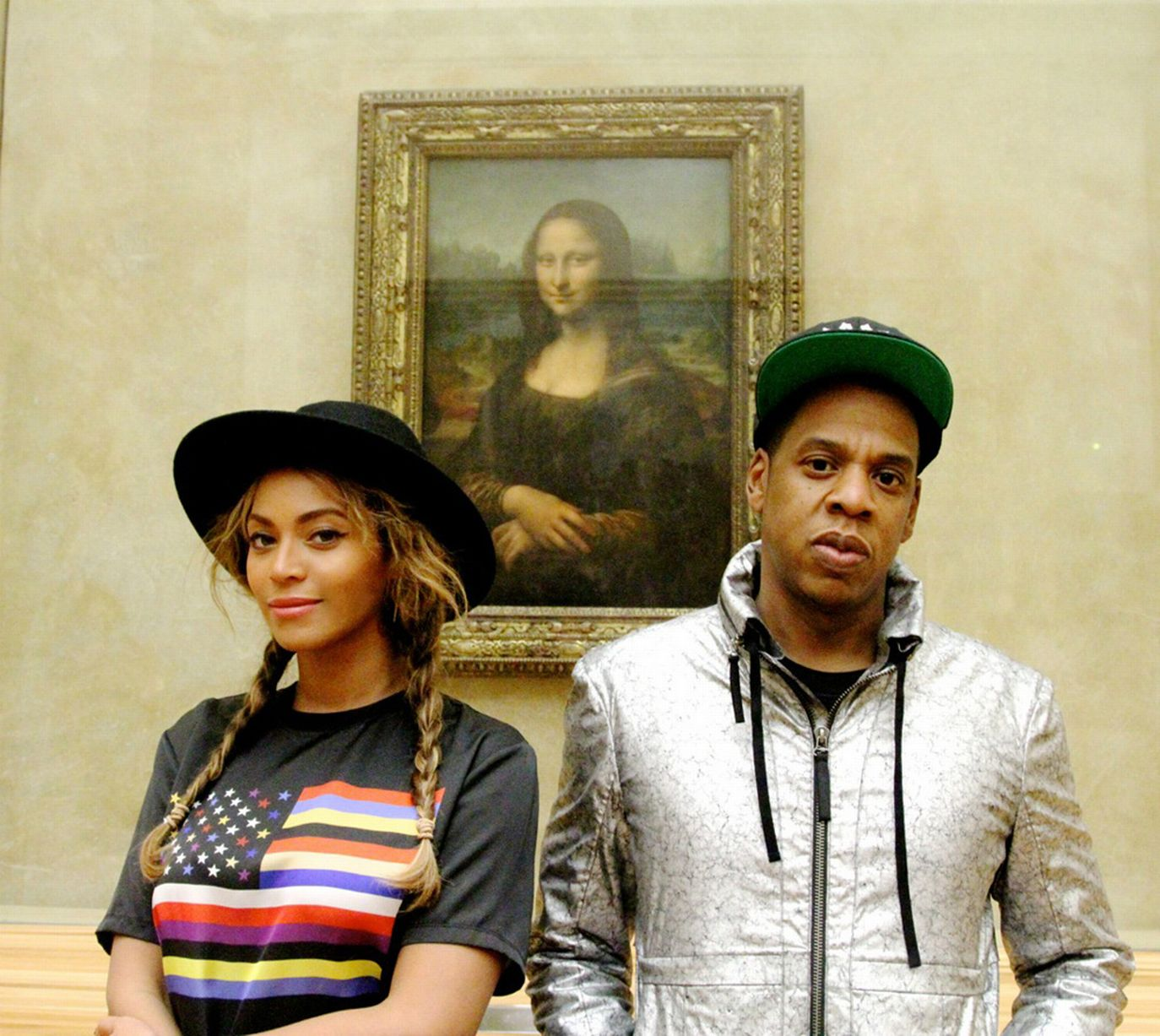 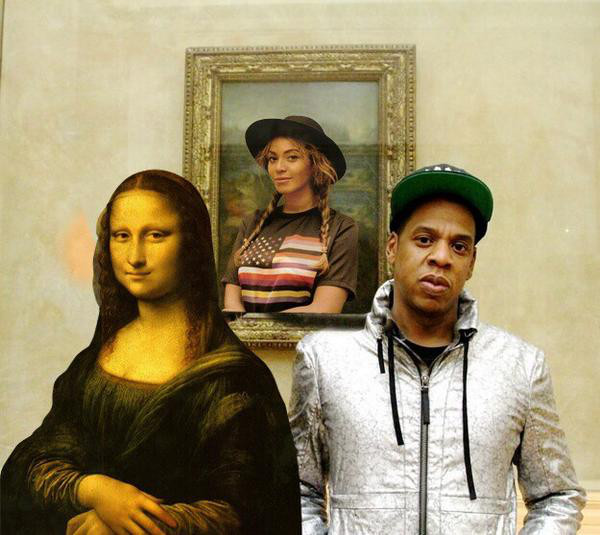 << La Reine >>
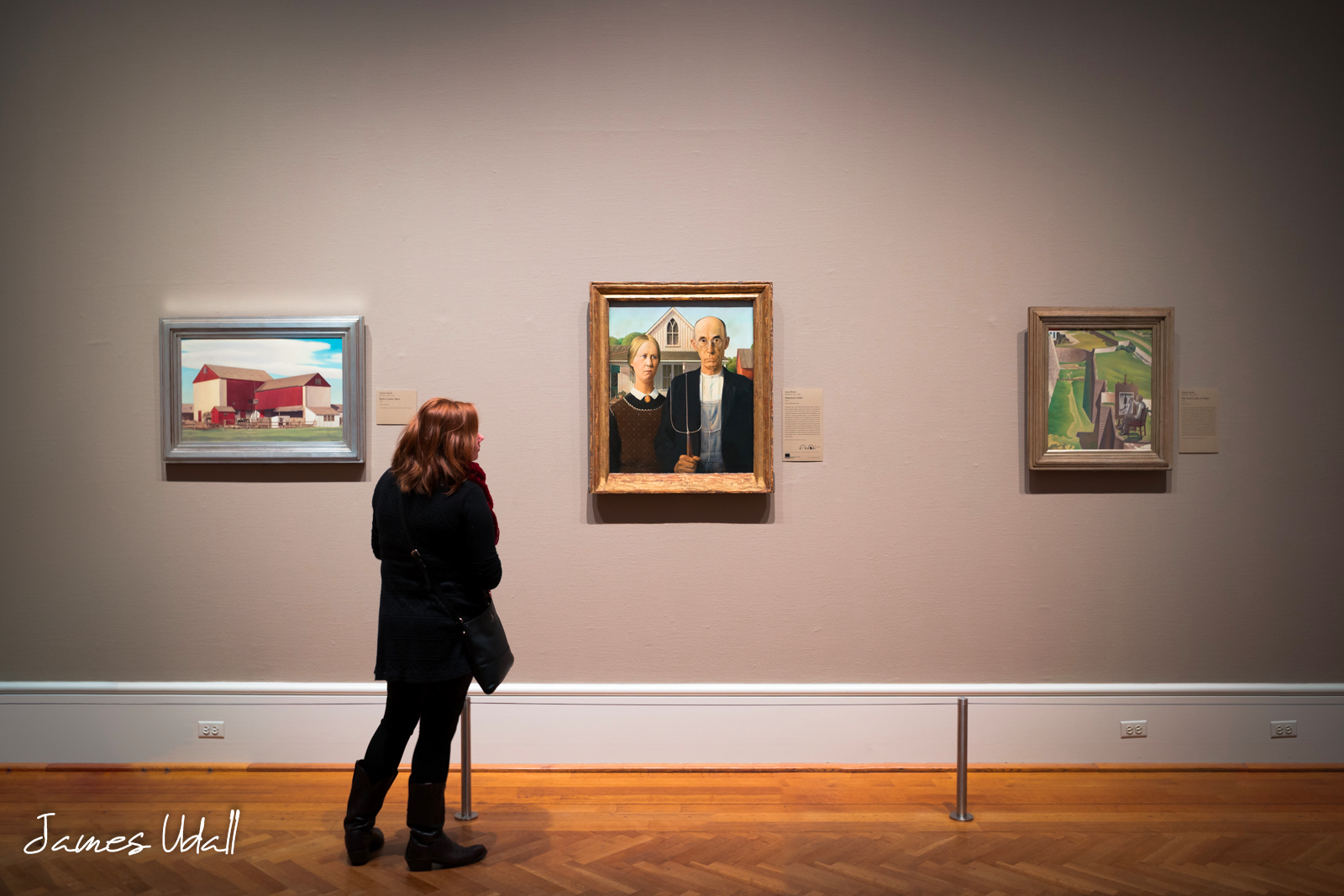 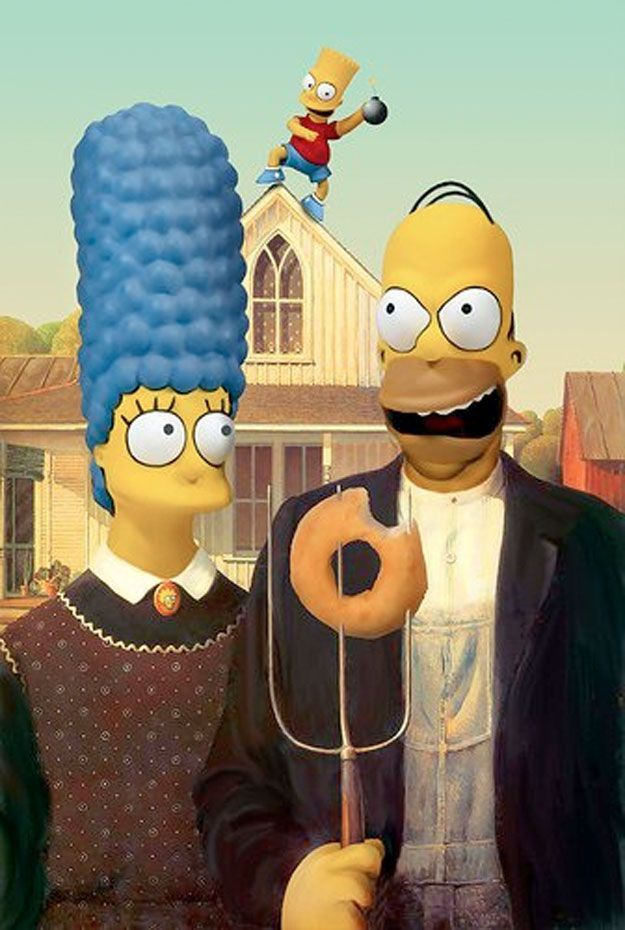 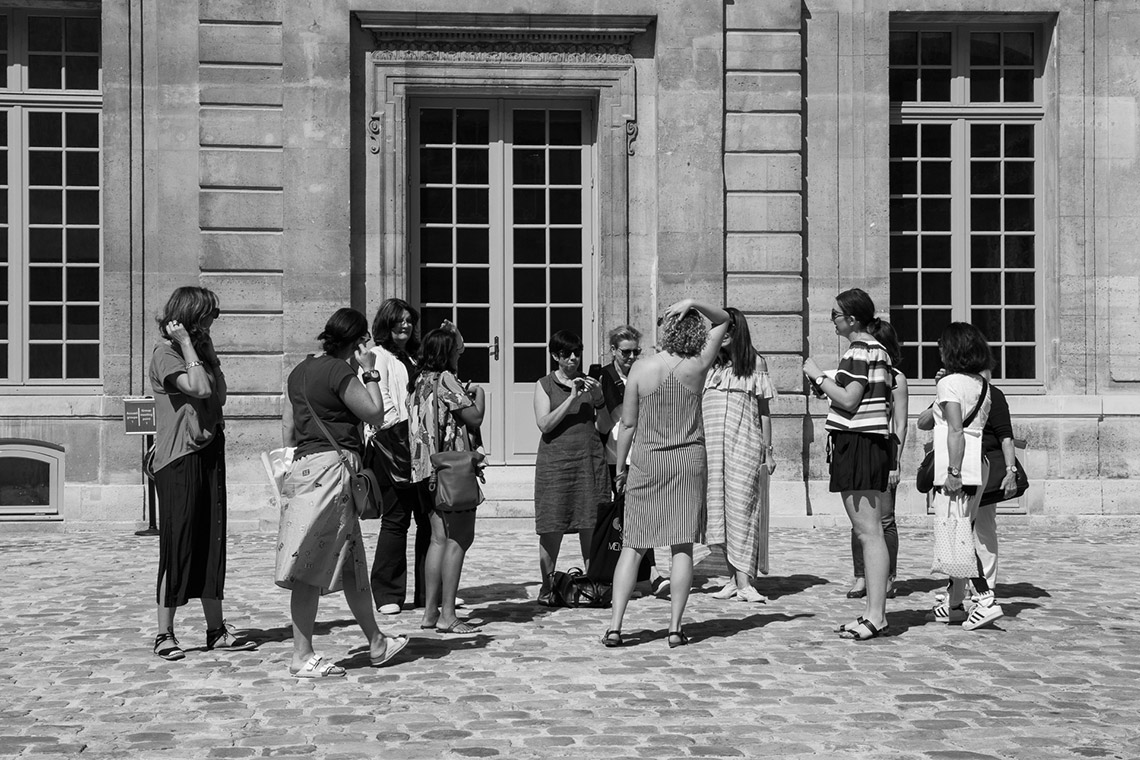